第1课时
指数函数的概念与图象
<<<
第6章
学习目标
1.理解指数函数的概念,会求指数函数的解析式及函数值.
2.能掌握指数函数的图象和性质.
3.会利用指数函数的单调性比较大小和解不等式.
导 语
话说一个毕业生去求职,当和老板讨论薪资的时候,他说:“老板,不如这样吧,我第一个月只要1元,第二个月要2元,第三个月要4元,这样以后每个月的薪资都是上一个月薪资的2倍,老板你看怎么样?”老板一听,这不多呀,当即拍板说:“好,就按你说的办,我们先签个3年的合同吧.”大家猜一下,第12个月,他能获得多少工资?(211=2 048)第24个月,他能获得多少工资?(223=8 388 608)估计这个老板肠子都悔青了,这就是我们今天要学习的指数函数.
内容索引
一、指数函数的概念
二、指数函数的图象与性质
三、倾斜角和斜率的应用
随堂演练
课时对点练
一
指数函数的概念
如果在某种细菌的培养过程中,细菌每10 min分裂一次,由1个分裂成2个.设分裂次数为x,细菌的个数为y,说出y与x的关系.
问题1
提示　细菌个数y是分裂次数x的函数,对应关系为y=2x.
问题2
《庄子·天下篇》 中写道: “一尺之棰,日取其半,万世不竭.”设经过x天,木棰剩余量为y,说出y与x的关系.
问题3
以上两个函数在结构上有什么共同点?
提示　函数的表达式都是指数幂形式,底数为常数,指数为自变量.
指数函数的定义
一般地,函数             (a>0,a≠1)叫作指数函数,它的定义域是R.
y=ax
<<<
注 意 点
(1)指数函数的底数a>0,且a≠1;
(2)指数幂的系数为1;
(3)注意区分幂函数和指数函数.
例 1
√
√
√
√
反
思
感
悟
判断一个函数是否为指数函数的依据是该函数是否为y=ax的形式,需满足:
(1)底数是大于0且不等于1的常数.
(2)ax前的系数为1.
(3)指数为自变量.
跟踪训练 1
√
根据指数函数的特征知,A,B不是指数函数,C不一定是,比如a=1时.
(2)若函数y=(a2-3a+3)·ax是指数函数,则a的值为　　.
2
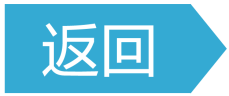 二
指数函数的图象与性质
问题4
1
2
4
8
8
4
2
1
问题5
R
R
(0,+∞)
(0,+∞)
增函数
减函数
无最值
无最值
非奇非偶函数
非奇非偶函数
(0,1)
(0,1)
0<y<1
y>1
y>1
0<y<1
问题6
问题7
提示　画出图象如图所示.
观察图象可知,底数大于1时,函数为增函数,底数大于0小于1时,函数为减函数,且底数互为倒数的两函数图象关于y轴对称.
指数函数y=ax(a>0,a≠1)的图象与性质
R
(0,+∞)
(0,1)
0<y<1
0<y<1
y>1
y>1
增函数
减函数
<<<
(1)函数图象只出现在x轴上方;
(2)当x=0时,有a0=1,故过定点(0,1);
(3)当0<a<1时,底数越小,图象越靠近y轴;
(4)当a>1时,底数越大,图象越靠近y轴;
(5)任意底数互为倒数的两个指数函数的图象都关于y轴对称.
注 意 点
例 2
如图是指数函数①y=ax;②y=bx;③y=cx;④y=dx的图象,则a,b,c,d与1的大小关系为
A.a<b<1<c<d
B.b<a<1<d<c
C.1<a<b<c<d
D.a<b<1<d<c
√
方法一　由图象可知③④的底数必大于1,①②的底数必小于1.作直线x=1(图略),在第一象限内直线x=1与各曲线的交点的纵坐标即各指数函数的底数,则1<d<c,b<a<1,从而可知a,b,c,d与1的
大小关系为b<a<1<d<c.
方法二　根据图象可以先分为两类:
③④的底数大于1,①②的底数小于1,再由③④比较c,d的大小,由①②比较a,b的大小.当指数函数的底数大于1时,图象上升,且底数越大时图象向上越靠近y轴;当底数大于0小于1时,图象下降,底数越小,图象向下越靠近x轴,从而可知a,b,c,d与1的大小关系为b<a<1<d<c.
反
思
感
悟
解决指数函数图象问题的注意点
(1)熟记当底数a>1和0<a<1时,图象的大体形状.
(2)在y轴右侧,指数函数的图象“底大图高”.
跟踪训练 2
√
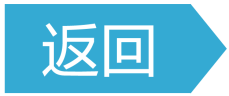 三
指数函数图象与性质的应用
例 3
(1)设a=0.60.6,b=0.61.5,c=1.50.6,则a,b,c的大小关系是
A.a<b<c			B.a<c<b
C.b<a<c			D.b<c<a
√
∵1.50.6>1.50=1,0.60.6<0.60=1,
∴1.50.6>0.60.6,
又函数y=0.6x是减函数,且1.5>0.6,
∴0.61.5<0.60.6,
∴0.61.5<0.60.6<1.50.6.
即b<a<c.
①当0<a<1时,函数f(x)=ax(a>0,a≠1)是减函数,
∴x2-3x+1>x+6,
∴x2-4x-5>0,
解得x<-1或x>5;
②当a>1时,函数f(x)=ax(a>0,a≠1)是增函数,
∴x2-3x+1<x+6,
∴x2-4x-5<0,解得-1<x<5,
综上所述,当0<a<1时,
x的取值范围是{x|x<-1或x>5};
当a>1时,x的取值范围是{x|-1<x<5}.
反
思
感
悟
(1)比较幂值大小的3种类型及处理方法
反
思
感
悟
(2)简单的指数不等式的解法
①利用指数型函数的单调性解不等式,需将不等式两边都化成底数相同的指数式.
②解不等式af(x)>ag(x)(a>0,a≠1)的依据是指数型函数的单调性,要养成判断底数取值范围的习惯,若底数不确定,就需进行分类讨论,即af(x)>ag(x)⇒f(x)>g(x)(a>1)或f(x)<g(x)(0<a<1).
跟踪训练 3
(1)下列大小关系正确的是
A.0.43<30.4<π0			B.0.43<π0<30.4
C.30.4<0.43<π0			D.π0<30.4<0.43
√
0.43<0.40=1=π0=30<30.4.
(2)不等式53-2x<0.23x-4的解集为　　　　.
{x|x<1}
原不等式可化为53-2x<54-3x,
因为函数y=5x是增函数,
所以3-2x<4-3x,解得x<1,
则不等式的解集为{x|x<1}.
1.知识清单:
(1)指数函数的定义.
(2)指数函数的图象和性质.
(3)指数函数的图象和性质的应用.
2.方法归纳:分类讨论法、数形结合法.
3.常见误区:忽视指数函数的底数a的范围致误.
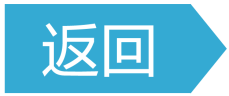 四
随堂演练
√
1
2
3
4
2.函数y=3-x的图象是
√
1
2
3
4
1
2
3
4
(1,2)
1
2
3
4
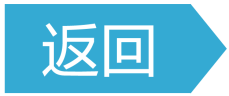 1
2
3
4
五
课时对点练
基础巩固
√
∵函数f(x)=(2a-3)ax是指数函数,
∴2a-3=1,解得a=2.∴f(x)=2x,∴f(1)=2.
1
2
3
4
5
6
7
8
9
10
11
12
13
14
15
16
2.(多选)给出下列函数,其中为指数函数的是
A.y=x4			B.y=xx
C.y=ex			D.y=4x
√
√
因为指数函数的形式为y=ax(a>0且a≠1),C,D符合.
1
2
3
4
5
6
7
8
9
10
11
12
13
14
15
16
√
1
2
3
4
5
6
7
8
9
10
11
12
13
14
15
16
√
1
2
3
4
5
6
7
8
9
10
11
12
13
14
15
16
√
1
2
3
4
5
6
7
8
9
10
11
12
13
14
15
16
1
2
3
4
5
6
7
8
9
10
11
12
13
14
15
16
6.已知a=30.2,b=0.2-3,c=(-3)0.2,则a,b,c的大小关系为
A.a>b>c			B.b>a>c
C.c>a>b			D.b>c>a
√
1
2
3
4
5
6
7
8
9
10
11
12
13
14
15
16
7.已知函数f(x)为指数函数且f(3)=27,则f(-2)=　　　　,f(f(-1))=　　　　.
1
2
3
4
5
6
7
8
9
10
11
12
13
14
15
16
8.函数f(x)=2ax-4+3(a>0,a≠1)恒过一个定点,则该点的坐标为　　　　.
(4,5)
令x-4=0,得x=4,
又f(4)=5,所以函数f(x)恒过定点(4,5).
1
2
3
4
5
6
7
8
9
10
11
12
13
14
15
16
9.已知函数f(x)=(a2+a-5)ax是指数函数.
(1)求f(x)的表达式;
由题意得a2+a-5=1,a>0且a≠1,
解得a=2或a=-3(舍去),
∴f(x)=2x.
1
2
3
4
5
6
7
8
9
10
11
12
13
14
15
16
(2)判断F(x)=f(x)-f(-x)的奇偶性,并加以证明.
F(x)=f(x)-f(-x)为奇函数,证明如下:
由(1)得F(x)=2x-2-x,定义域为R,
∴F(-x)=2-x-2x=-F(x),
∴F(x)是奇函数.
1
2
3
4
5
6
7
8
9
10
11
12
13
14
15
16
10.已知指数函数f(x)的图象过点P(3,8),且函数g(x)的图象与f(x)的图象关于y轴对称,又g(2x-1)<g(3x),求x的取值范围.
1
2
3
4
5
6
7
8
9
10
11
12
13
14
15
16
1
2
3
4
5
6
7
8
9
10
11
12
13
14
15
16
综合运用
√
1
2
3
4
5
6
7
8
9
10
11
12
13
14
15
16
1
2
3
4
5
6
7
8
9
10
11
12
13
14
15
16
√
1
2
3
4
5
6
7
8
9
10
11
12
13
14
15
16
1
2
3
4
5
6
7
8
9
10
11
12
13
14
15
16
13.若x>0时,指数函数y=(2a2-1)x的值总小于1,则实数a的取值范围为　　　　　　　　　.
1
2
3
4
5
6
7
8
9
10
11
12
13
14
15
16
(-∞,-1)∪(1,+∞)
1
2
3
4
5
6
7
8
9
10
11
12
13
14
15
16
拓广探究
15.(多选)已知实数a,b满足等式3a=6b,则下列可能成立的关系式为
A.a=b=0	B.0<b<a
C.a<b<0	D.0<a<b
√
√
√
1
2
3
4
5
6
7
8
9
10
11
12
13
14
15
16
由题意,在同一坐标系内分别画出函数y=3x和y=6x的图象,如图所示.
由图象知,当a=b=0时,3a=6b=1,
所以选项A正确;
作出直线y=k,当k>1时,若3a=6b=k,
则0<b<a,所以选项B正确;
当0<k<1时,若3a=6b=k,则a<b<0,
所以选项C正确.
1
2
3
4
5
6
7
8
9
10
11
12
13
14
15
16
16.已知点(a,16)在指数函数f(x)=(a-3)bx的图象上.
(1)求a,b的值;
由已知得,f(x)=(a-3)bx为指数函数,所以a-3=1,解得a=4,
故点(4,16)在指数函数f(x)的图象上,
得f(4)=16,即b4=16,
所以b=2或b=—2(舍去),
所以a=4,b=2.
1
2
3
4
5
6
7
8
9
10
11
12
13
14
15
16
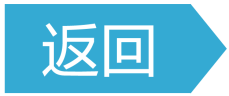 1
2
3
4
5
6
7
8
9
10
11
12
13
14
15
16
<<<
第6章